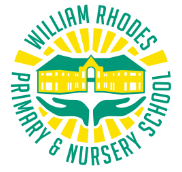 2023 - 2024
Safeguarding Roles and Responsibilities
Georgina Blair 
Safeguarding Governor
Governor with oversight of safeguarding within school
Reports to the governing body
Attends trust safeguarding training
It is the responsibility of all adults in school to:
 
Be vigilant

Report any concerns to the DSL in a timely manner 

Understand and follow policies and procedures.

Listen to any concerns and report in a timely manner

Attend annual training, read updates, stay updated

Attend daily and weekly briefings

Maintain confidentiality
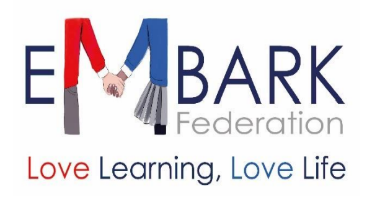 Designated Safeguarding Lead 
Jenny Wilkes
Head Teacher 

Oversight of all safeguarding activity
Staff safeguarding support and advice, coordinates pastoral meetings
Management and QA of My Concern
Safeguarding and Child Protection policies, briefs staff on updates
Safer Recruitment
Organisation of training and staff development
Links/partnerships with outside agencies
Attends Trust level safeguarding briefings
Attends advanced level safeguarding training
Attendance Lead
Senior Mental Health and Wellbeing Lead 
Anti-Bullying Leader
Jo Dudley   
Forest School Leader
 
Nurture trained 
Plan and lead interventions
Identify individual targets and monitor progress
Lisa Sparrow  
 KS2 Pastoral Support 
Mental Health First Aider
Emotion coaching 
Pastoral interventions
1:1 support for children
Identify targets and monitor individual progress
James Benn 
Business Manager

Management of Single Central Record
Supports safer recruitment process (DBS)
Safer recruitment trained 
Attendance officer
Amy Liversidge  
 KS1 Pastoral Support 
Pastoral interventions
1:1 support for children
Identify targets and monitor individual progress
Mental Health First Aider
Deputy Designated Safeguarding Lead 

Zoe Farrow 
Deputy Head Teacher 

Assumes the responsibilities of the lead DSL when offsite

Deputy Attendance Leader 
Behaviour Leader
SEND support
EHCP applications and funding 
IEPs
Screenings 
Daily check-ins and behaviour monitoring 
Safer recruitment 
Identification of children’s needs, referrals and impact/monitoring of support
Intervention monitoring
Deputy Designated Safeguarding Lead 

Joanne Mark 
Family Liaison Worker and Early Help Lead 

Assumes the responsibilities of the lead DSL when offsite
Early Help provision for children and families 
Early Help Assessments 
Referrals/signposting to other services
Team around the child meetings
Family support 
Coffee mornings
Identification of children’s needs, referrals and impact/monitoring of support
1:1 and small group support
Daily check-ins and behaviour monitoring
Deputy Designated Safeguarding Lead 

Ruth Parker 
Early Years Lead
Senior Leadership Team

Assumes the responsibilities of the lead DSL when offsite

Referrals/signposting to other services
Identification of children’s needs, referrals and impact/monitoring of support
Daily check-ins and behaviour monitoring 
Anti-Bullying Leader